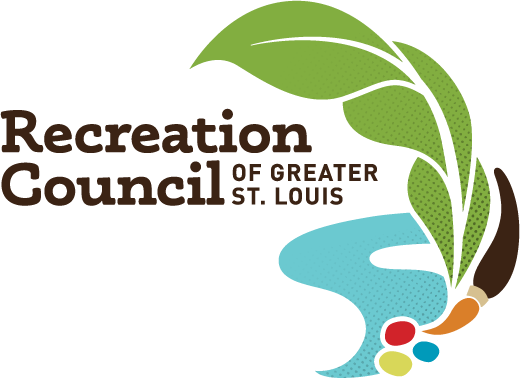 Leisure without Limits
What is Inclusion                   in Recreation?
Presented by
The Recreation Council
of Greater St. Louis
Funded in Part by
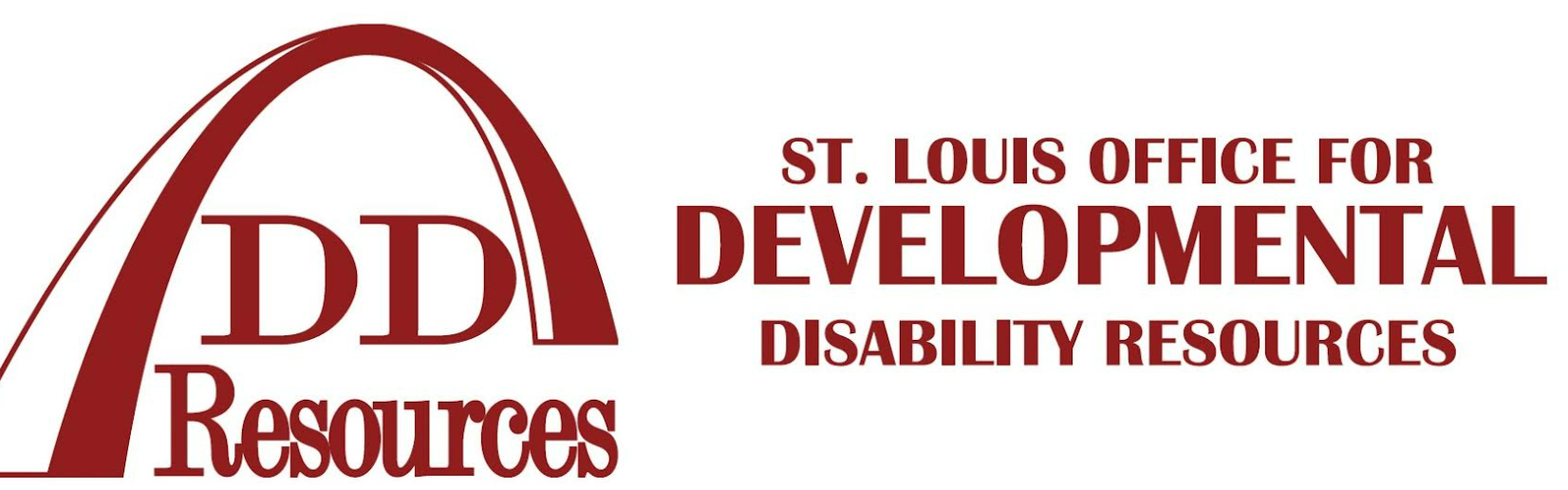 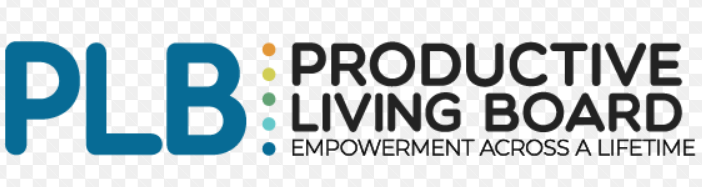 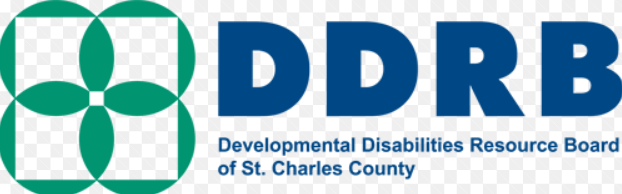 Inclusion Looks                              Like . . . .
Being accepted and appreciated for who you are
Being with friends who share your interest, not your disability
Having the same choices and opportunities in recreation as other people
Activities that don’t limit individuals because of social or environmental barriers
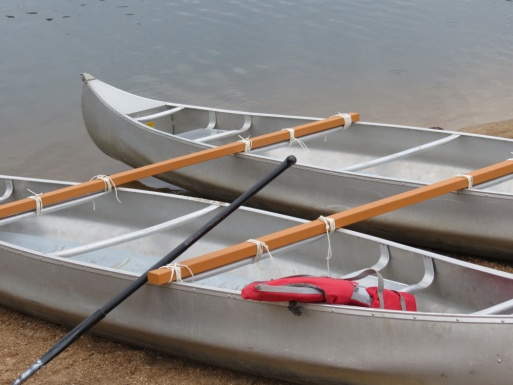 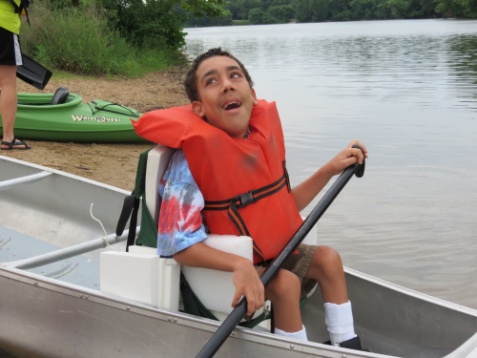 WHAT ARE INCLUSIVE PROGRAMS AND SERVICES . . . 
Programs that welcome and encourage participation by everyone in the           community
Programs & services that provide a variety of options to meet many different needs
Communication, coordination, and shared responsibility among individuals with disabilities, family members, educators, recreation providers, and others
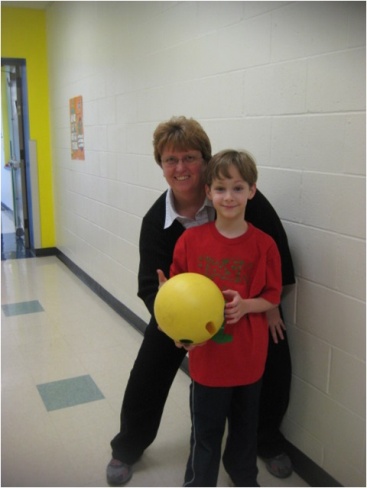 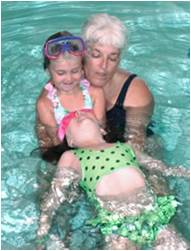 WHAT IS INCLUSION . . .
Providing the necessary individual        adaptations, accommodations, and       supports so everyone can benefit equally 
Facilities and areas that are accessible and easy to use by everyone
Staff & volunteers that provide individual support to assist someone in having a positive experience
BENEFITS OF INCLUSIVE PROGRAMS & ACTIVITIES
Increases opportunities for individuals with disabilities
Builds strong families
Reduces alienation, loneliness, and 
anti-social behaviors
Promotes diversity
Increases quality of life
Provides appropriate role models
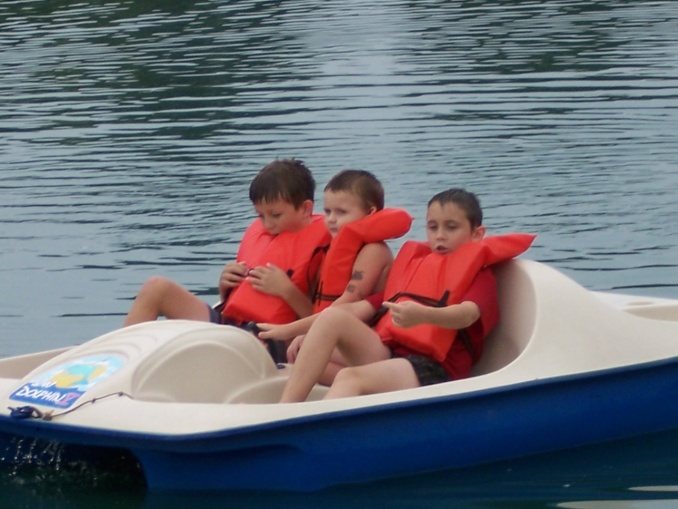 BENEFITS OF INCLUSION
Improves self-esteem & positive self-image
Builds stronger communities
Increases positive attitudes
Increases social skills & social                     interaction
Increases independence
Contributes to a full and meaningful life
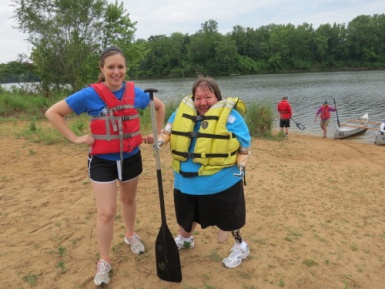 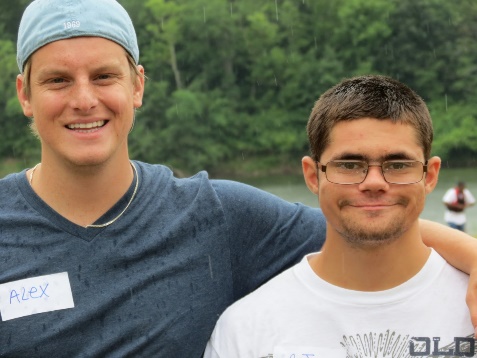 Examples of                              Inclusive RecreationPark & Recreation DepartmentsThe Boxing TherapyTrout LodgeWilderness InquiryStrength & HonorMissouri Dept. of Conservation
BARRIERS TO INCLUSION
Role Confusion
    Lack of Networks and 	Resources
    Language
    Communication
   Lack of Administrative    	Support
Attitudinal
Lack of Awareness
Inaccessible Facilities
Inaccessible Programs
Inadequately Trained Staff
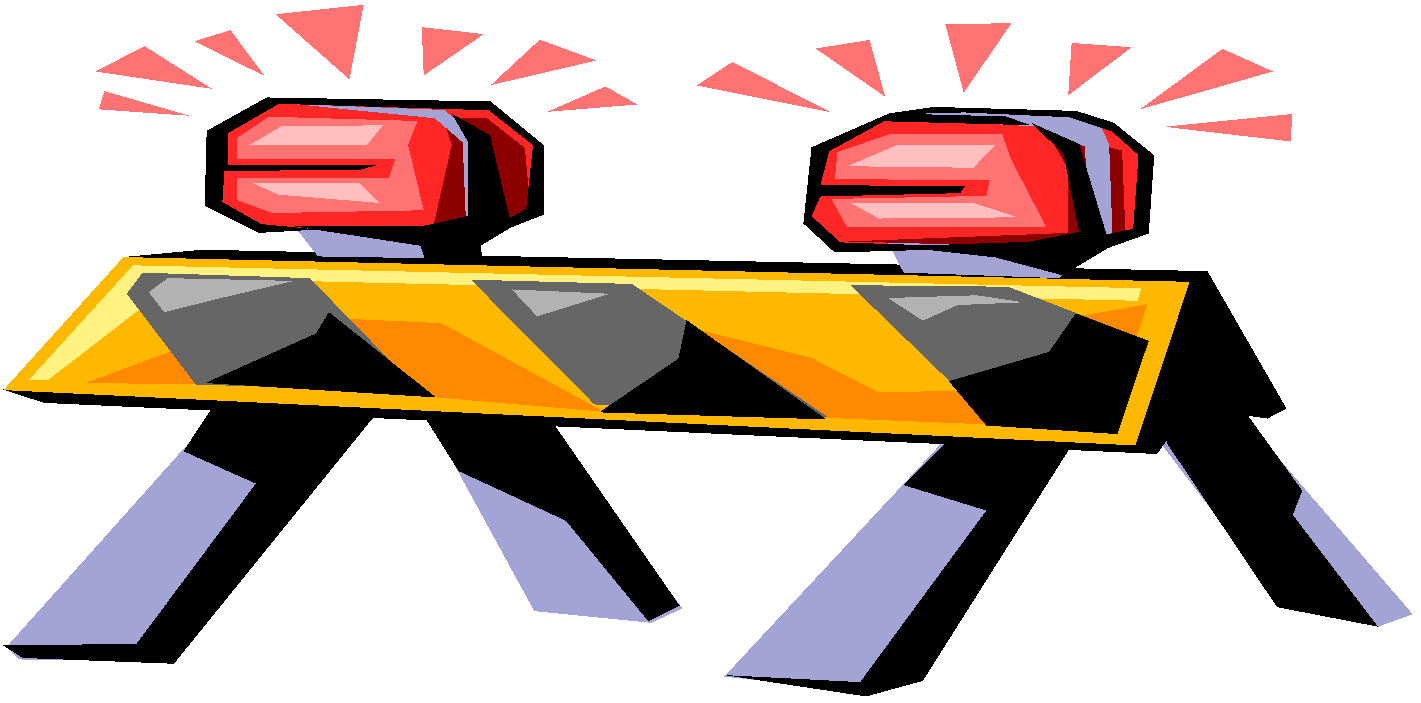 Planning for Successful InclusionDo Your Research!Look for Programs that Provide the Support that Your Son/Daughter NeedsEducate the Recreation ProviderVisit the Program Prior to AttendingGet ReferencesCommunicate!!!
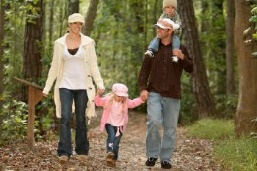 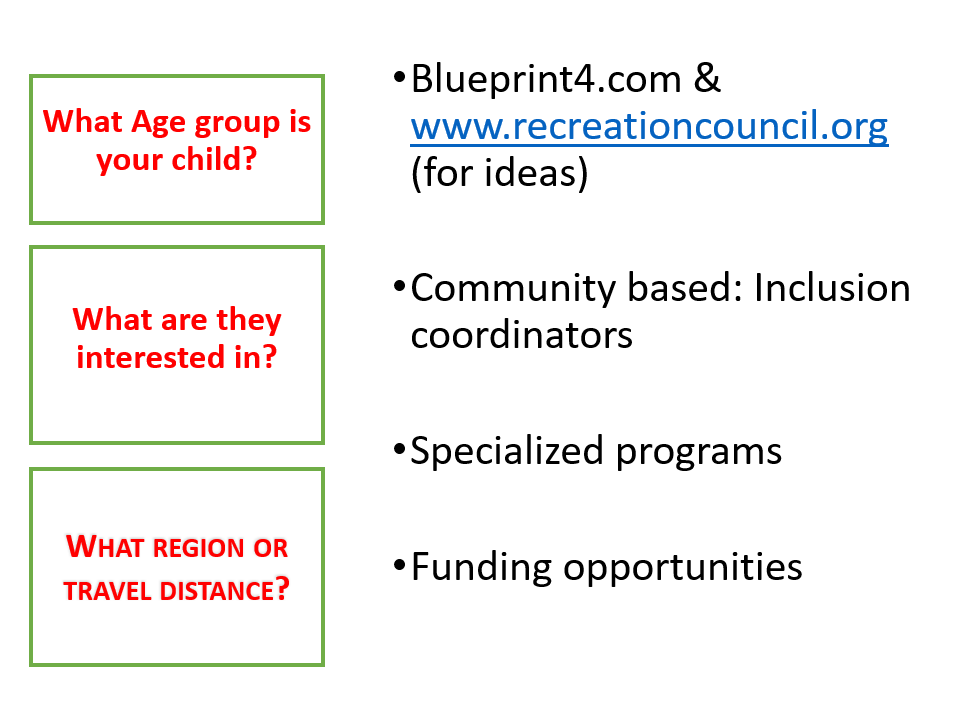 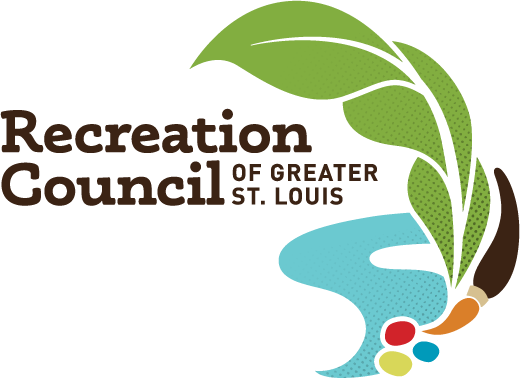 Leisure without Limits
For More Information about Inclusion in Recreation, 
Contact the Recreation Council 
of Greater St. Louis

www.recreationcouncil.org
info@recreationcouncil.org
(314)726-6044